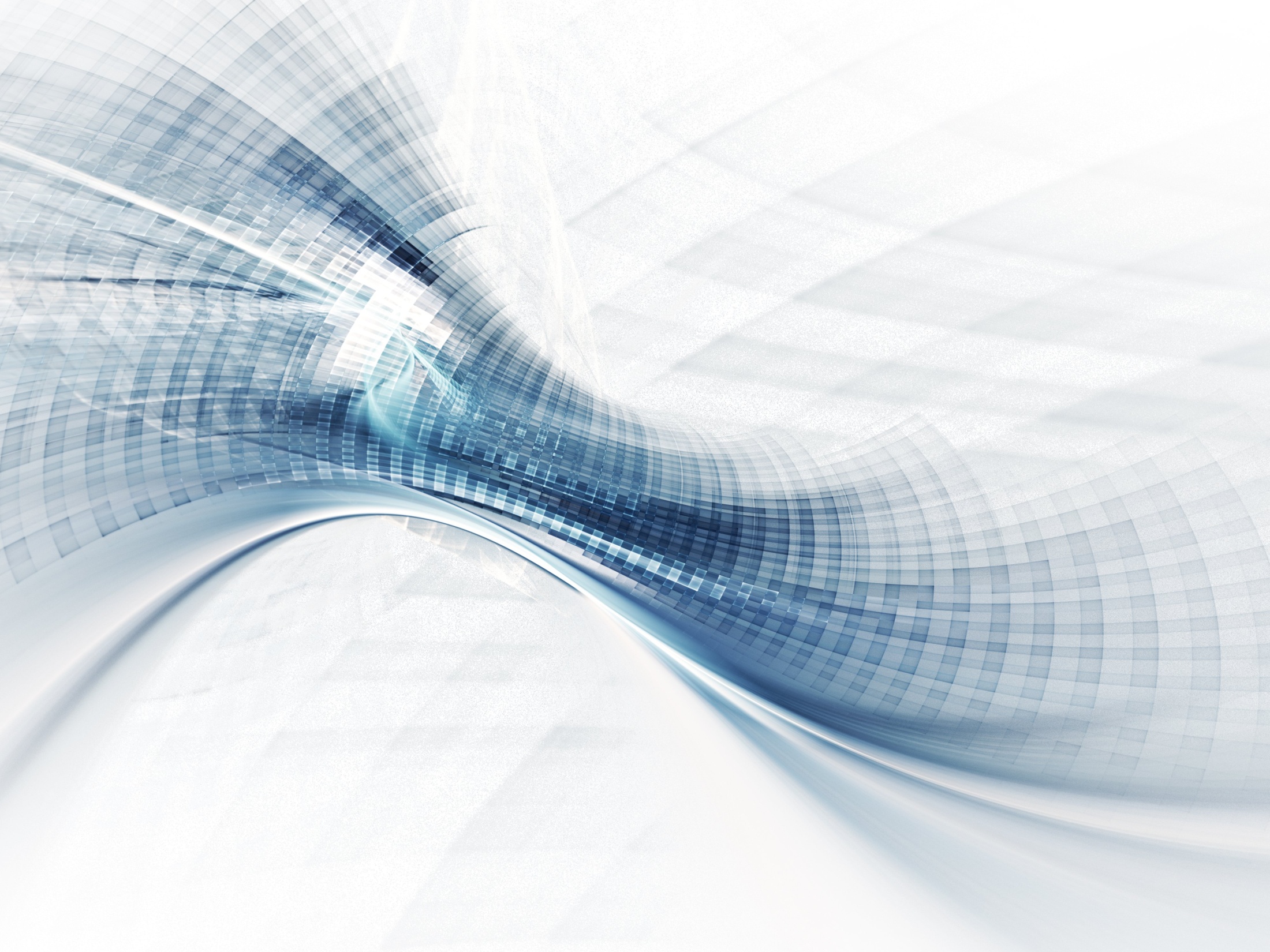 Муниципальное дошкольное образовательное учреждение 
детский сад общеразвивающего вида  №28
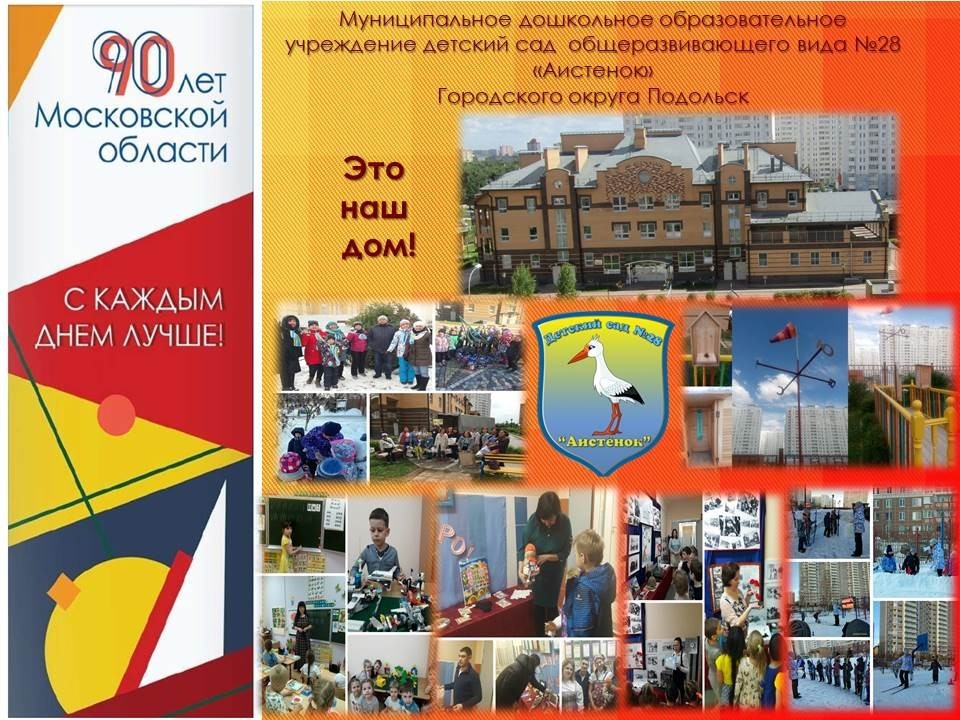 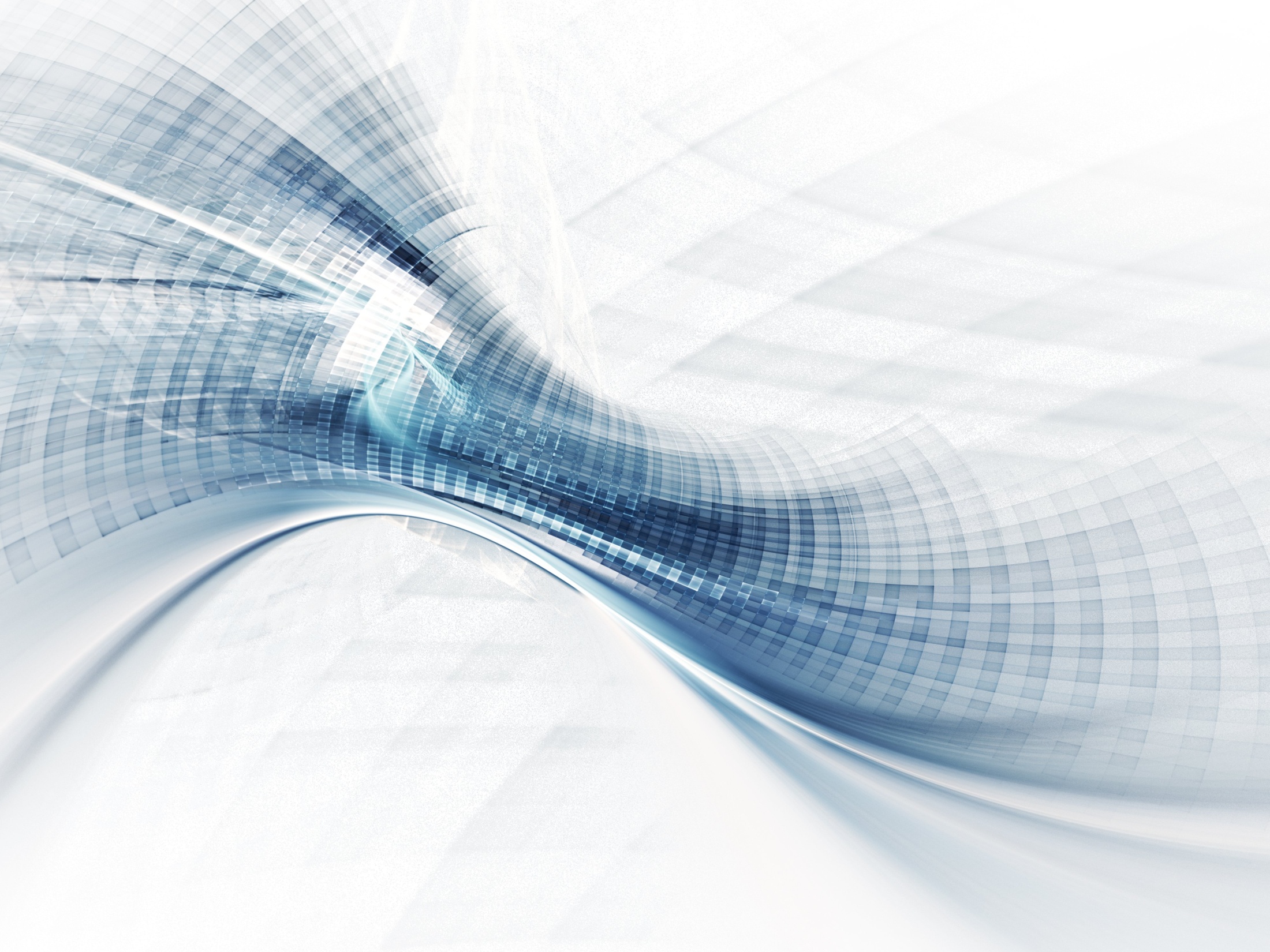 ЗДРАВСТВУЙТЕ!
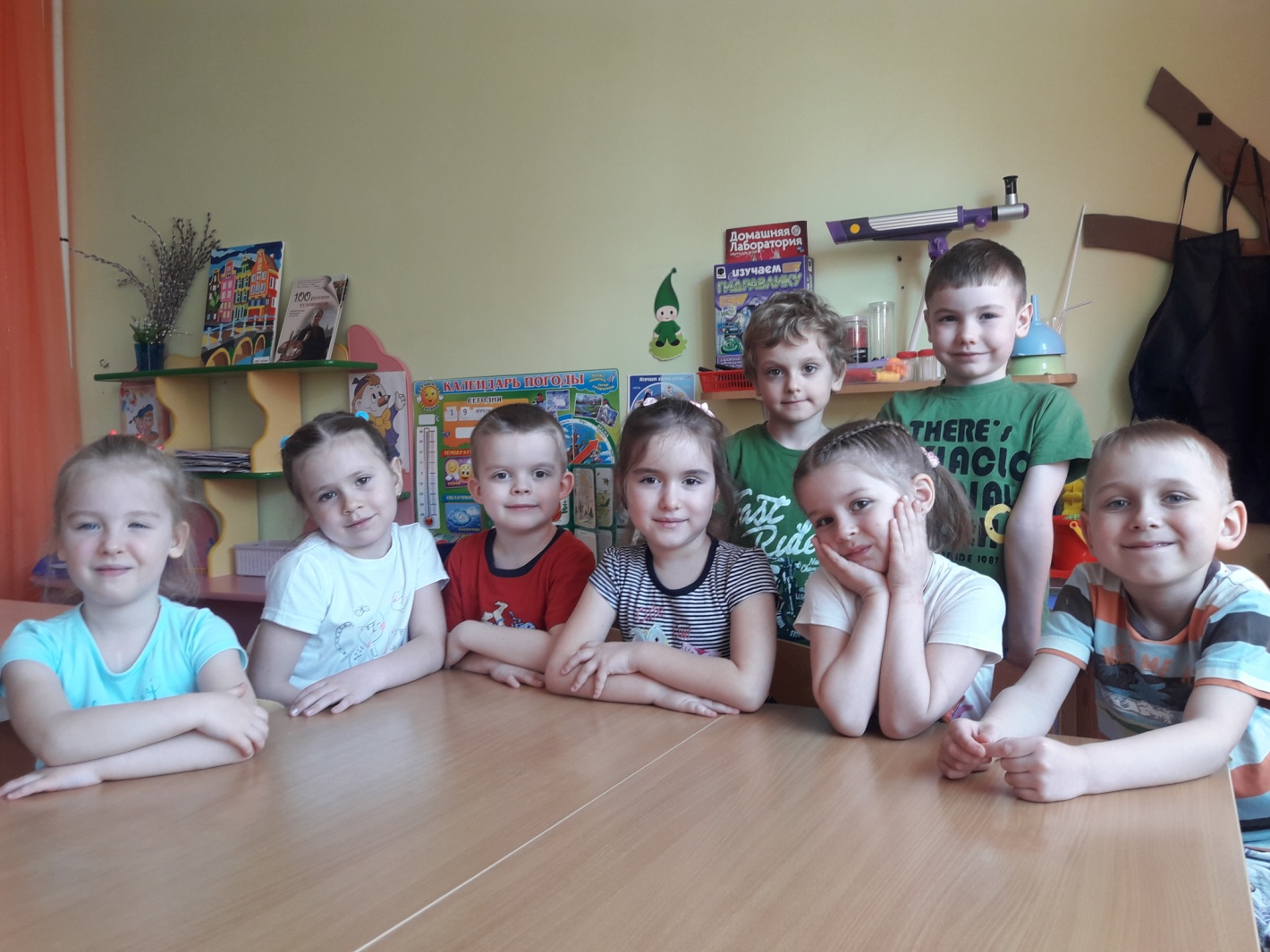 Мы хотим пригласить Вас в наше конструкторское бюро «Лучики»
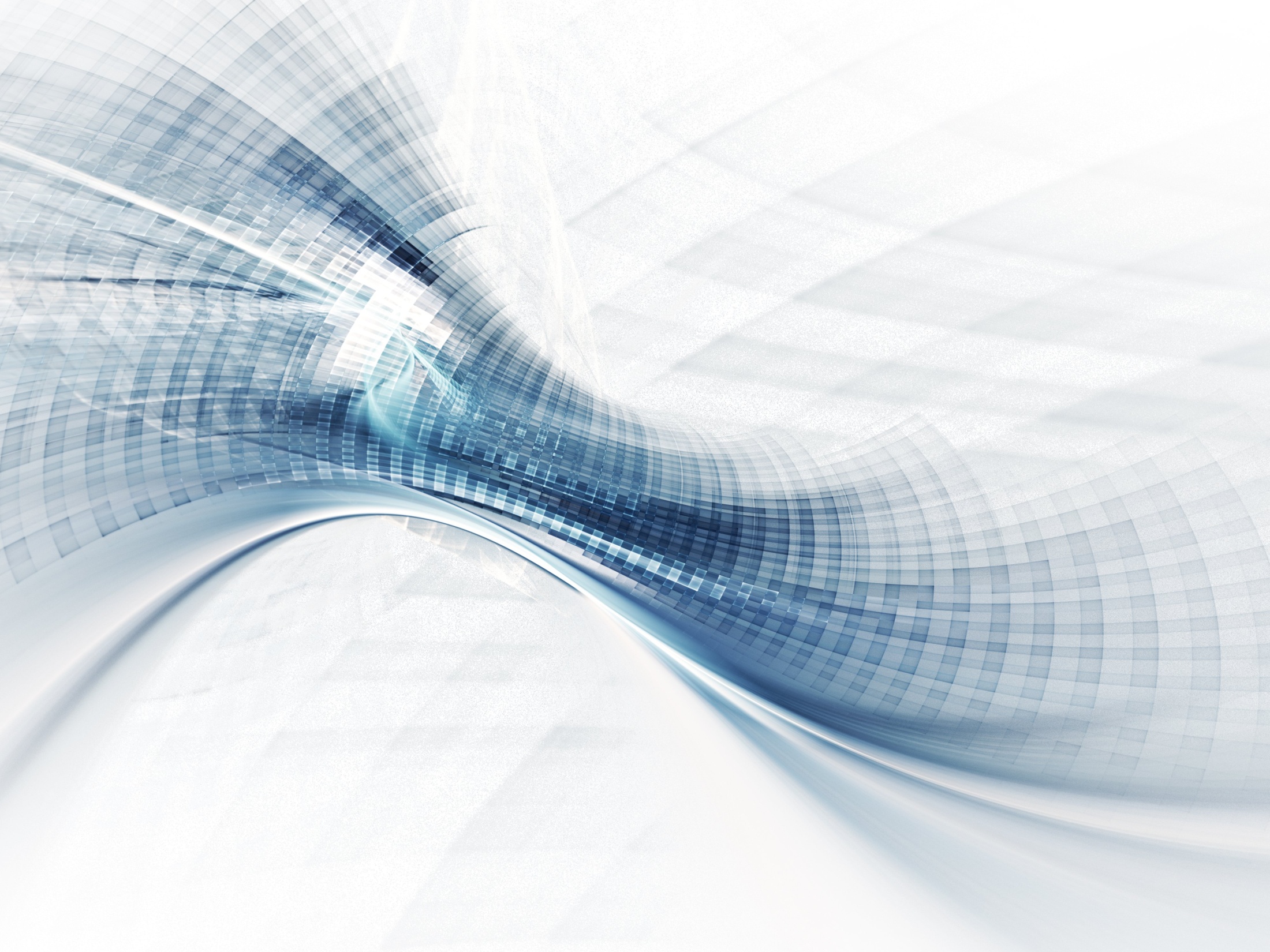 Это наш научный руководитель
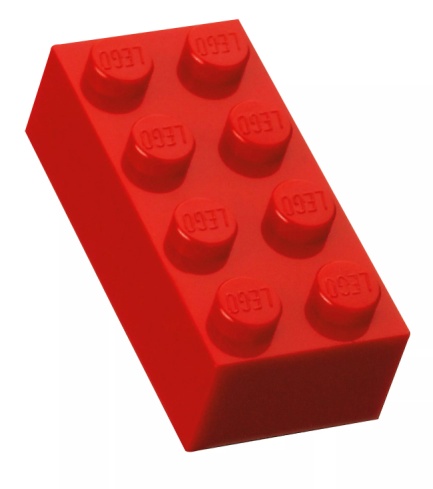 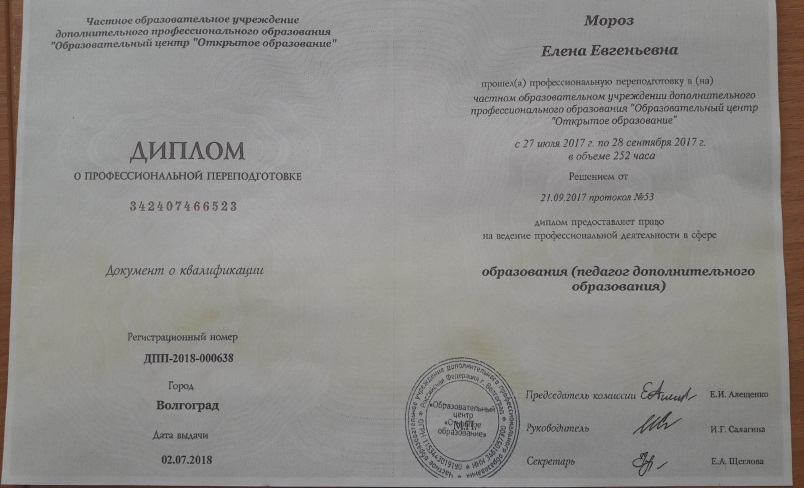 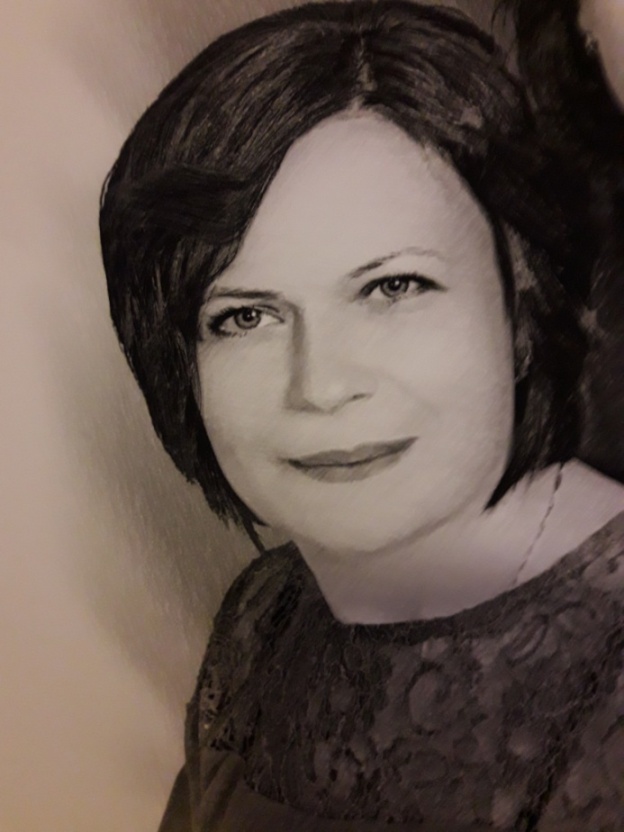 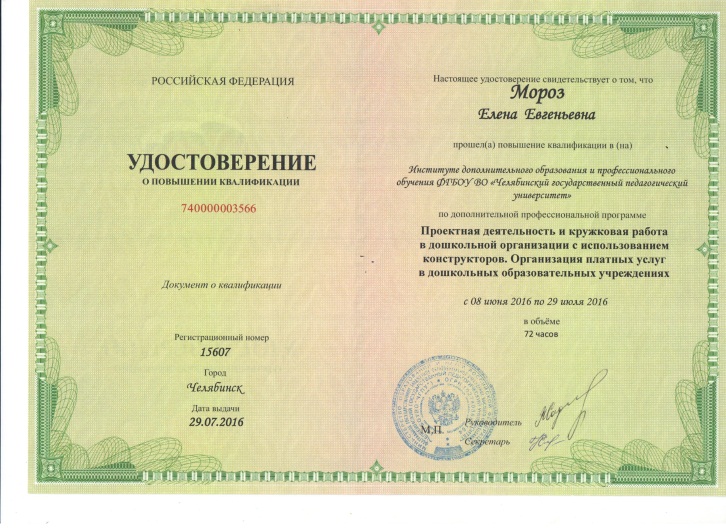 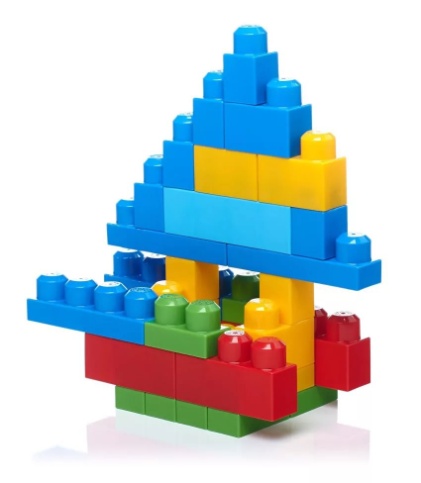 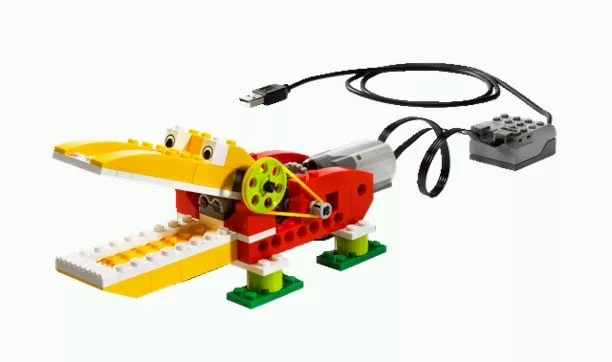 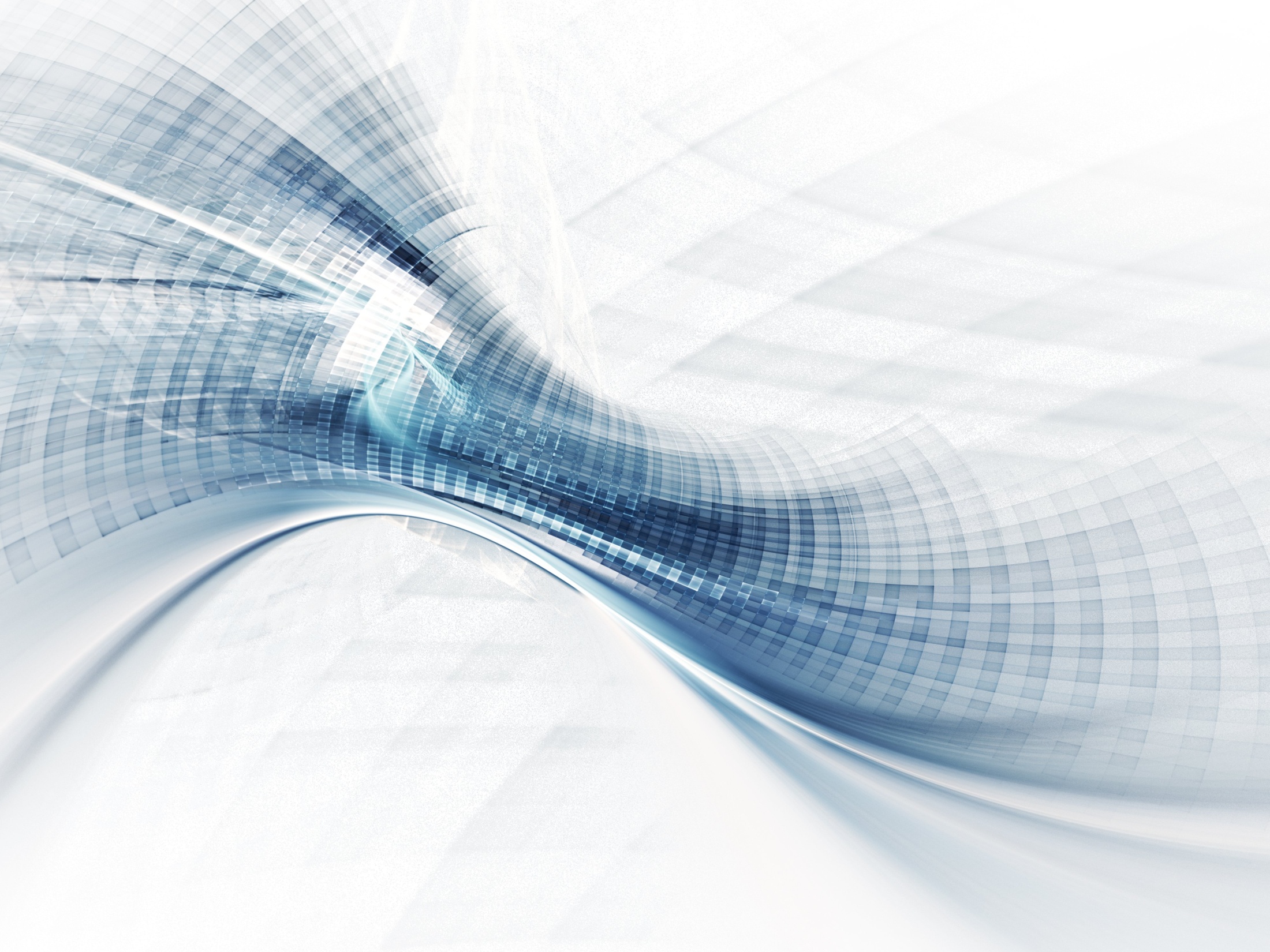 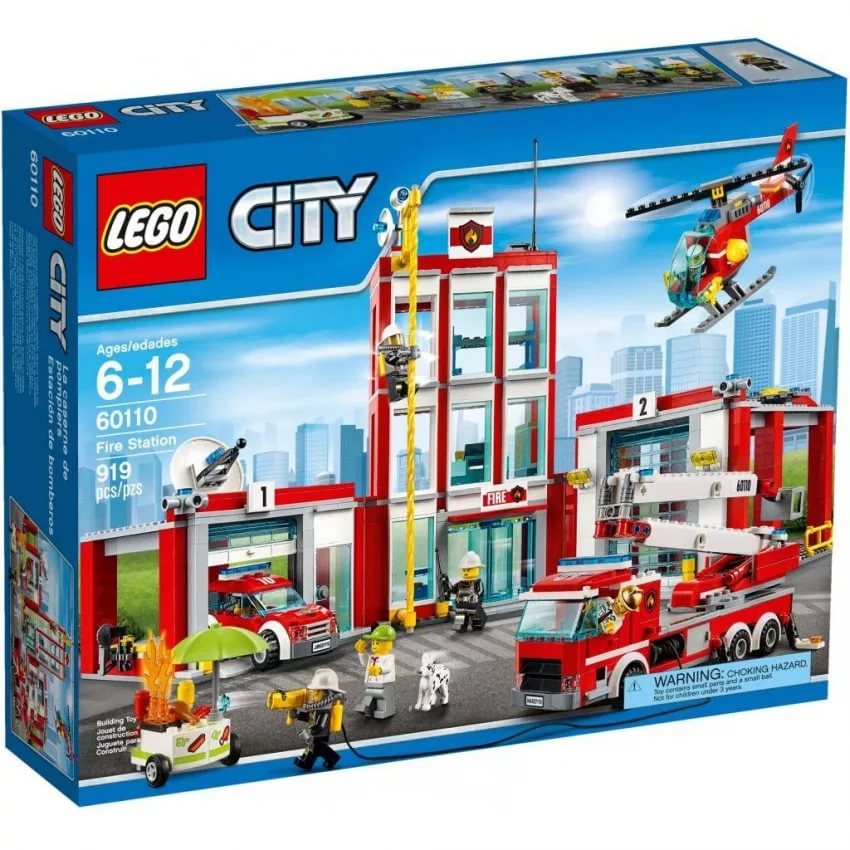 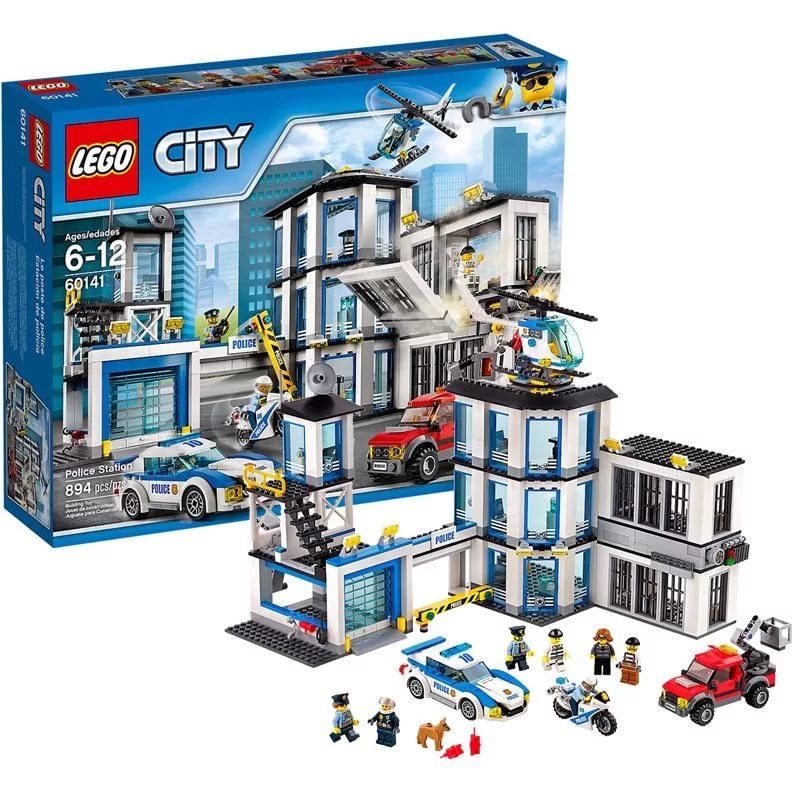 Все наши проекты мы делаем из
«LEGO» конструктора
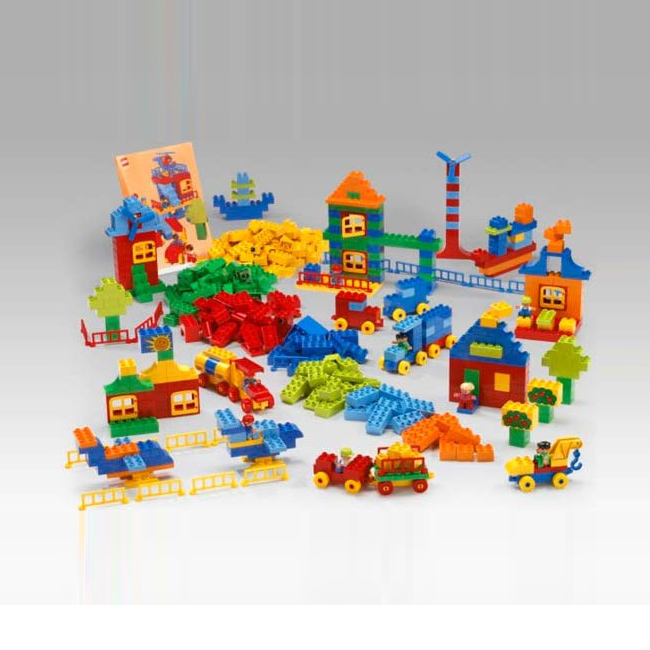 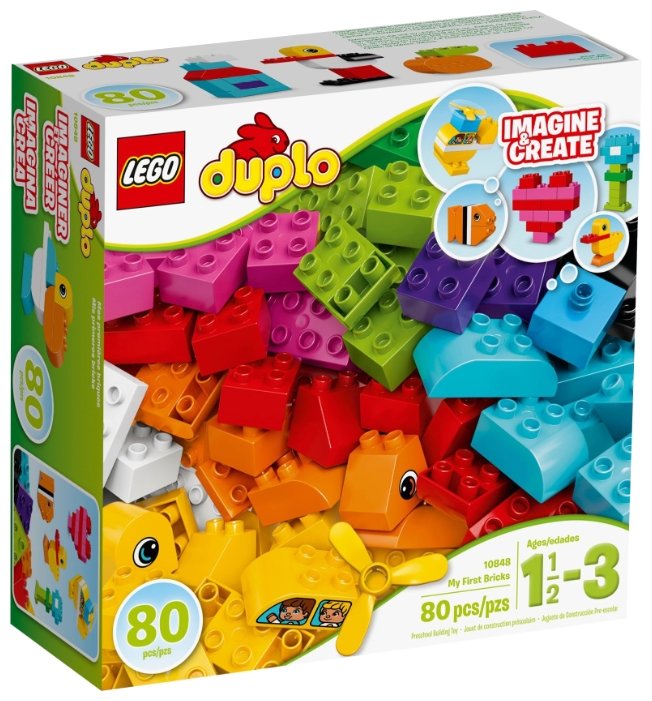 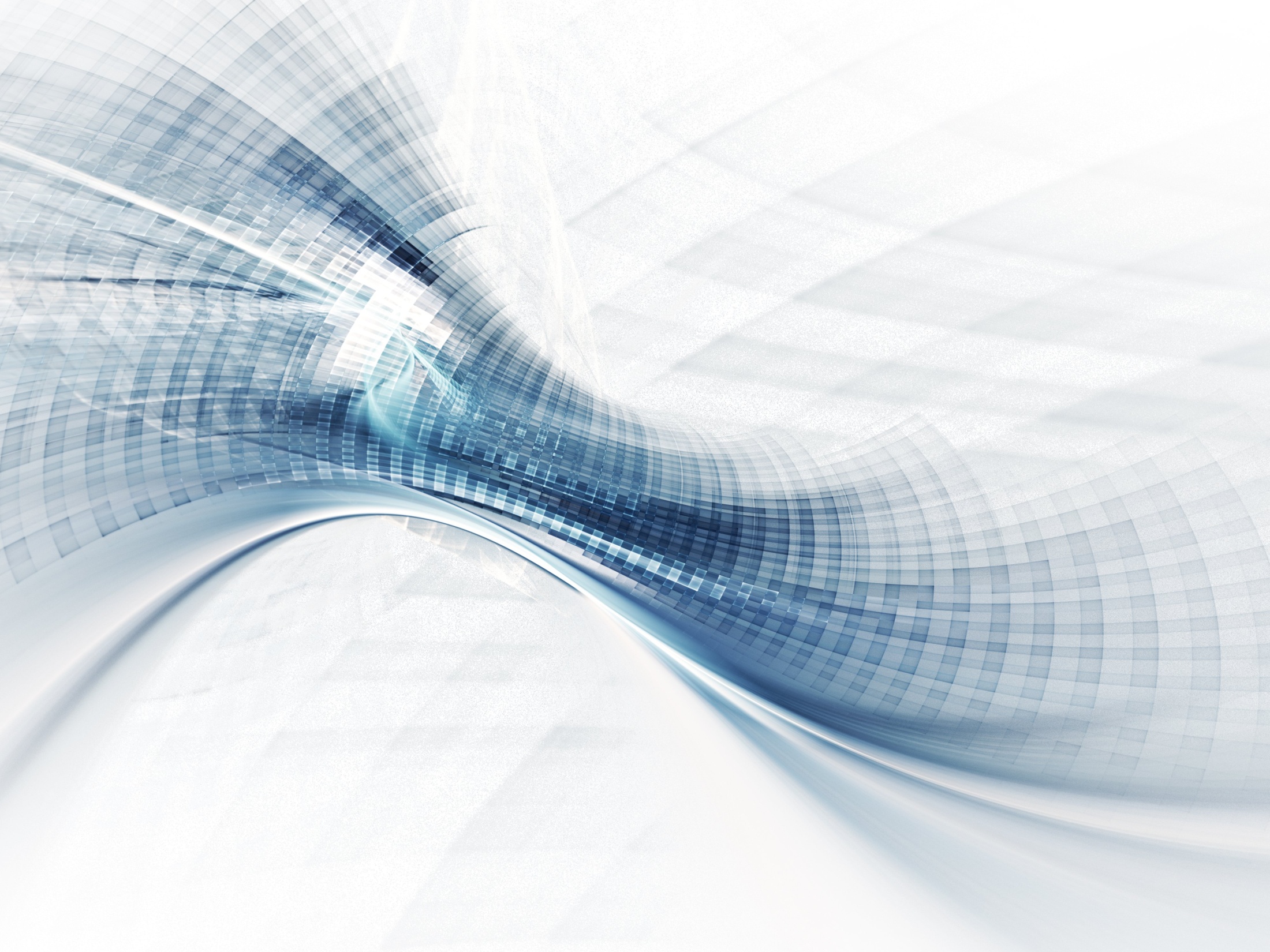 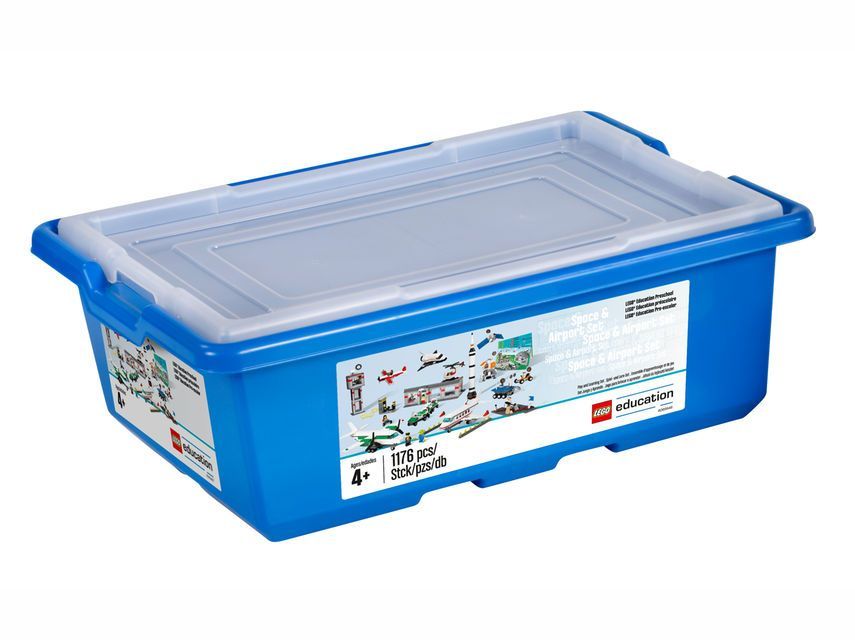 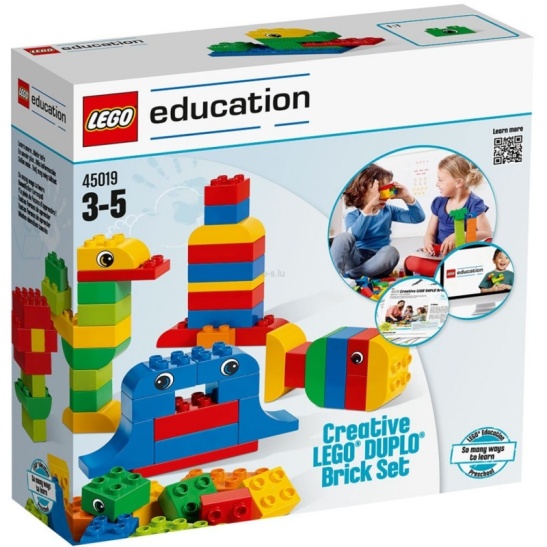 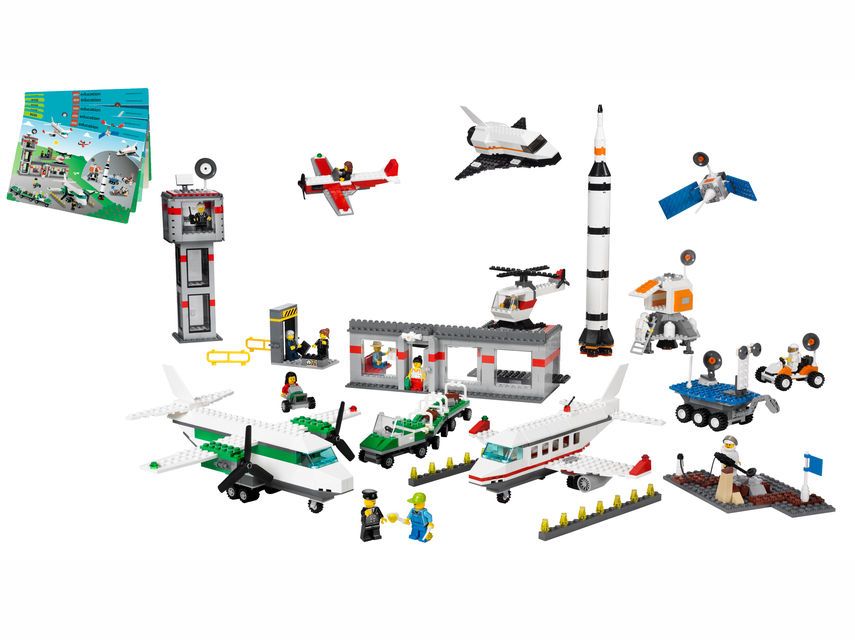 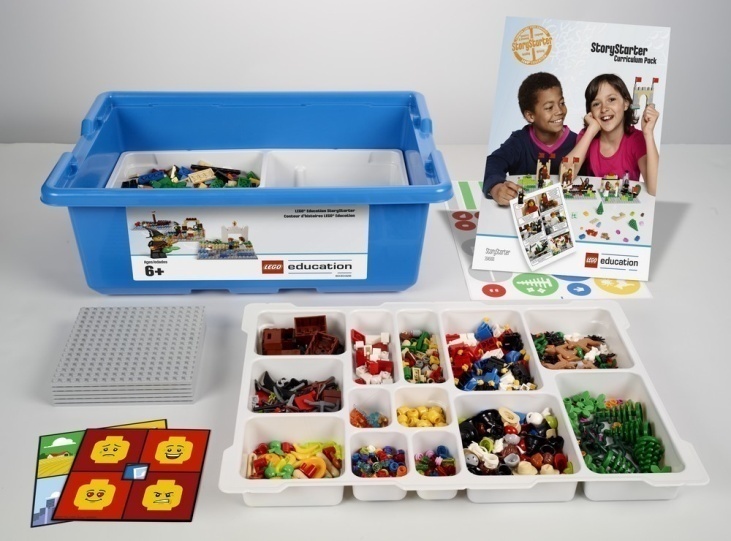 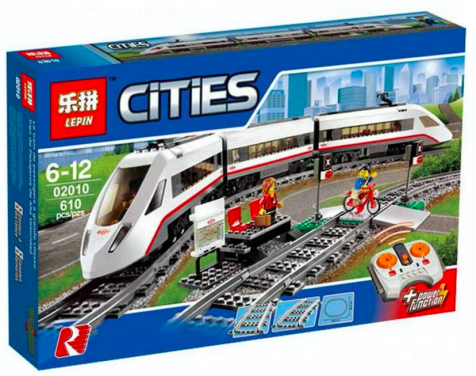 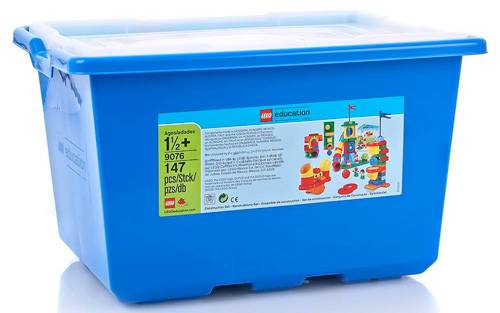 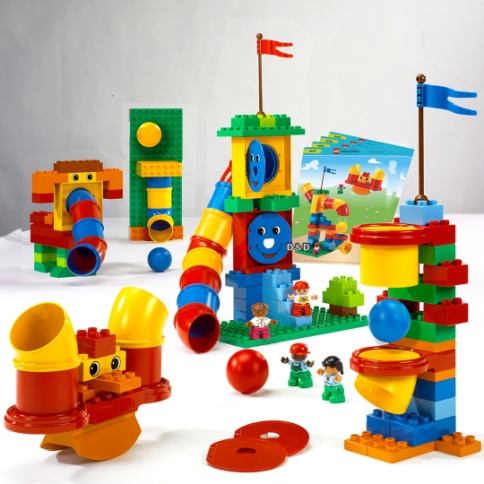 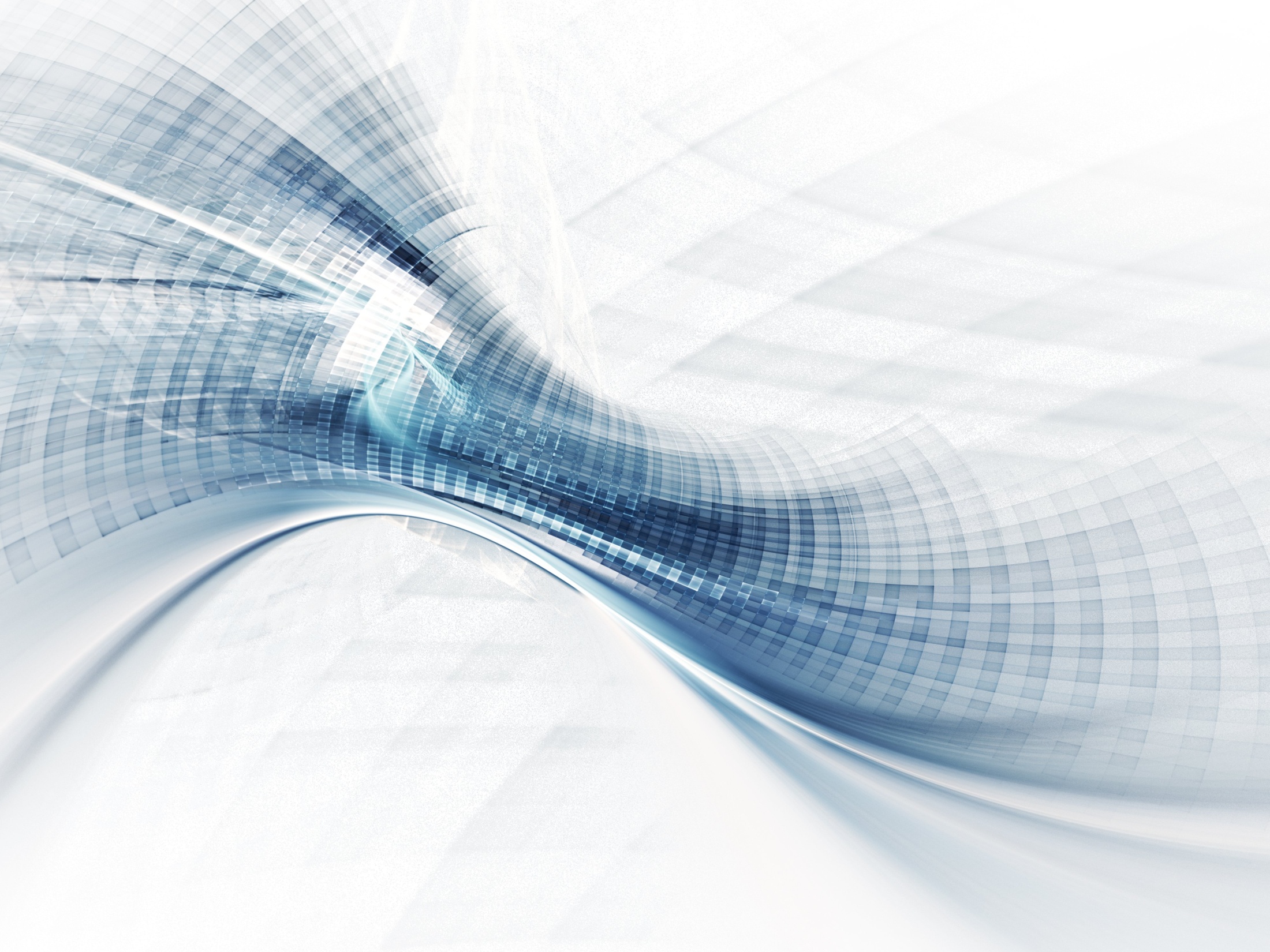 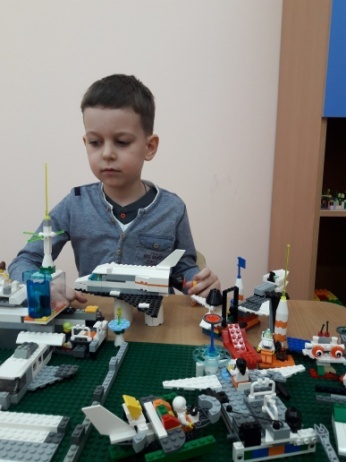 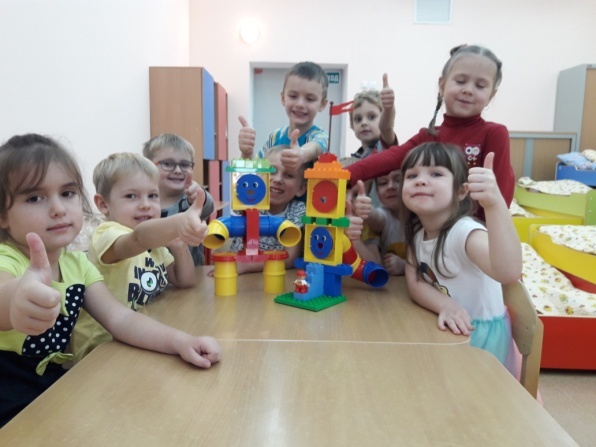 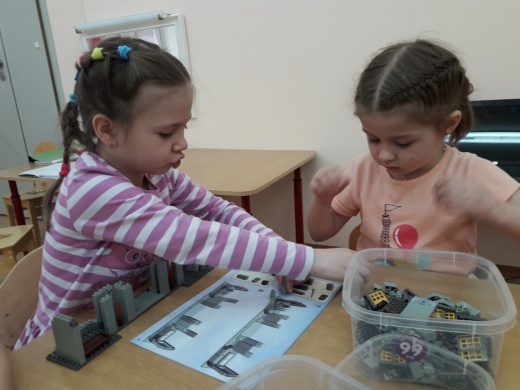 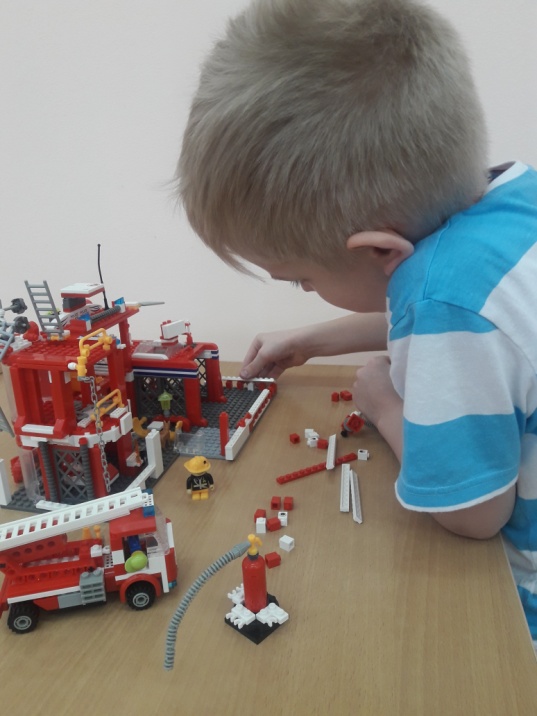 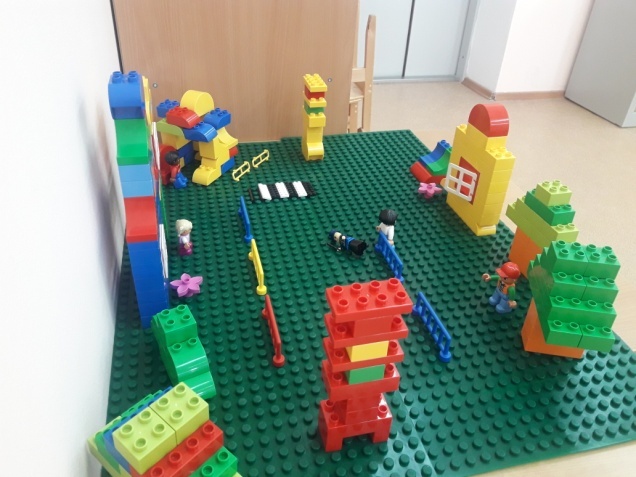 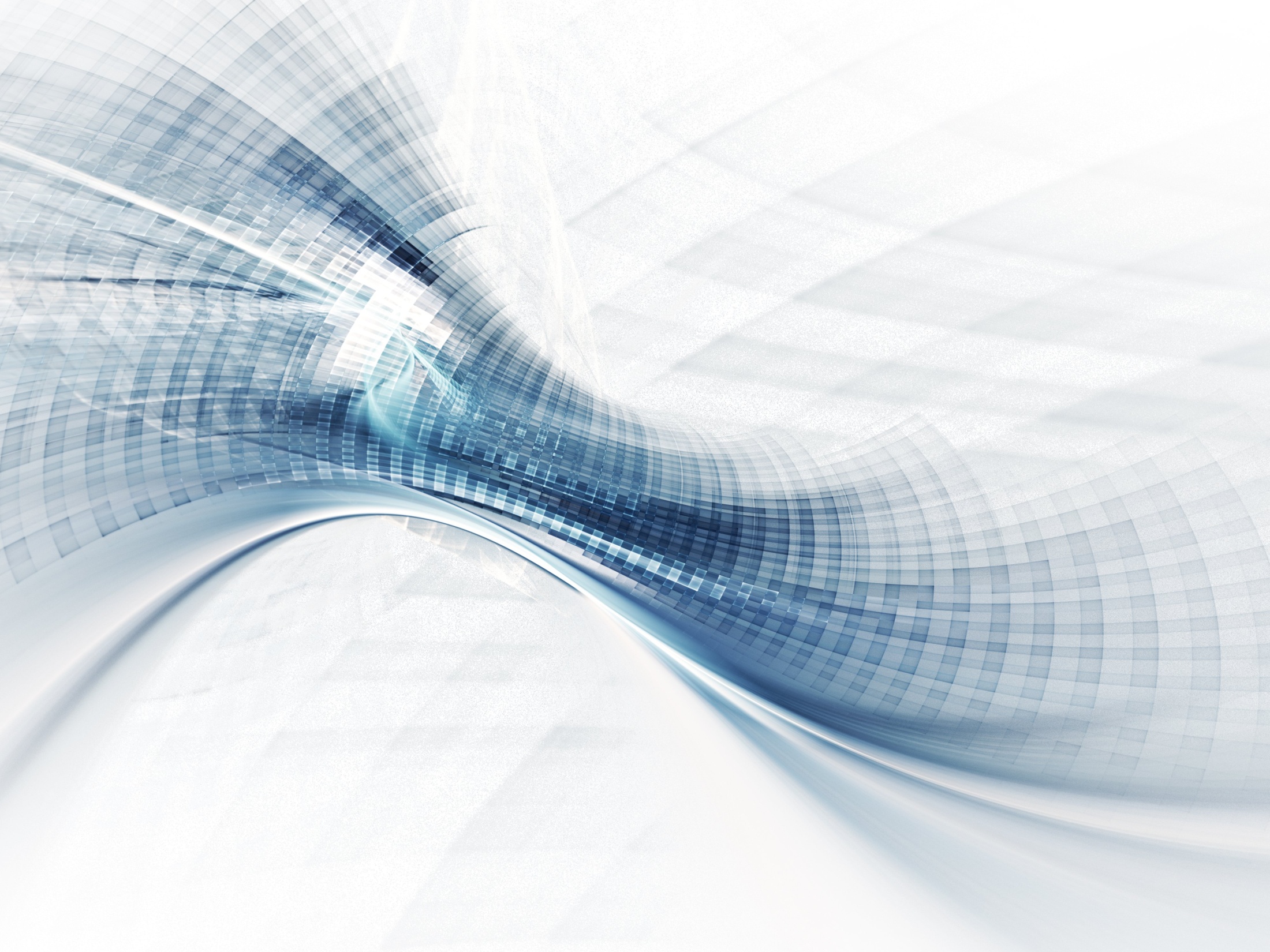 РОБОТОТЕХНИКА
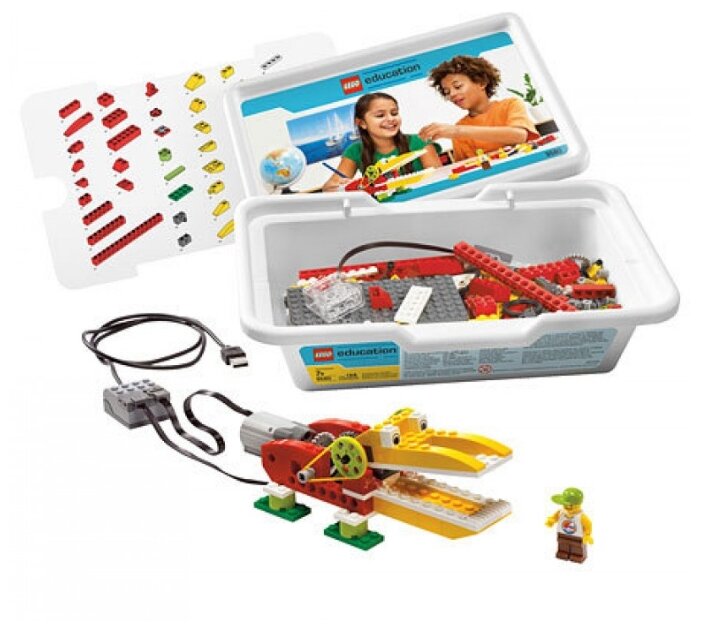 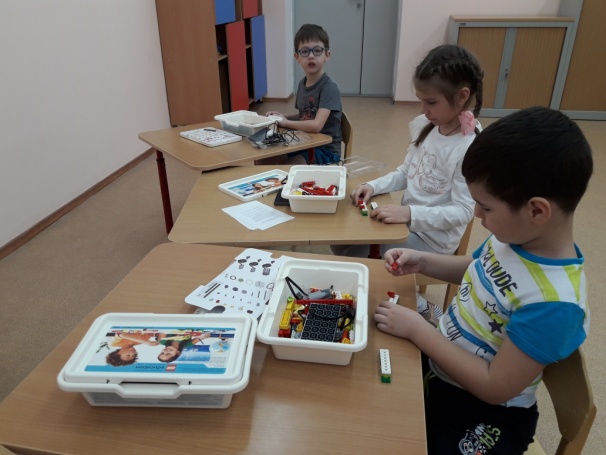 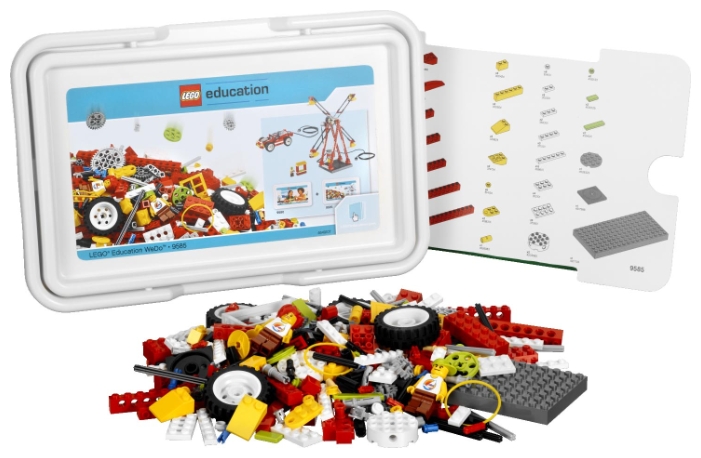 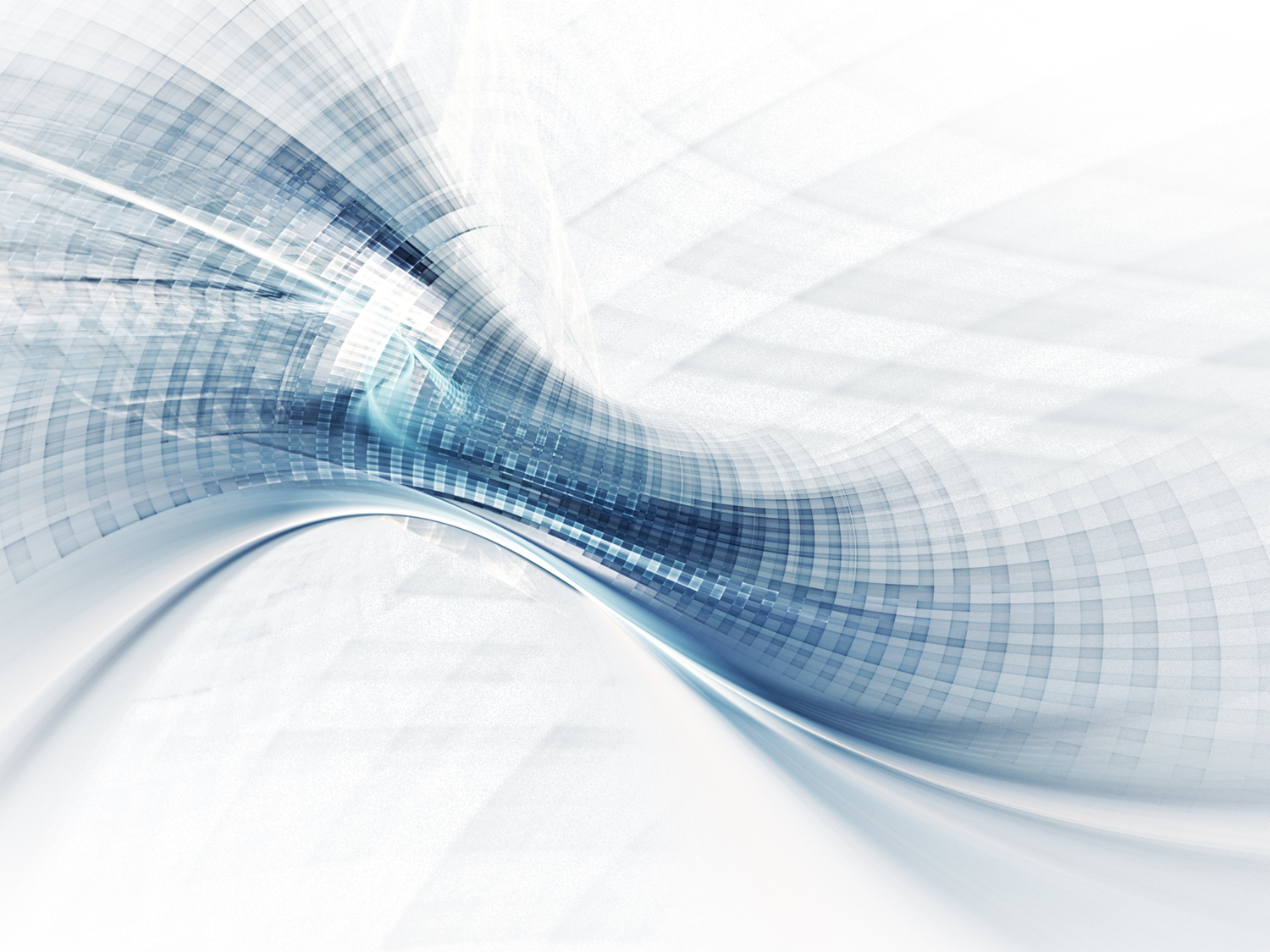 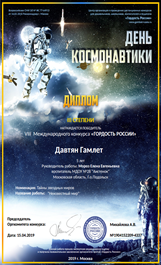 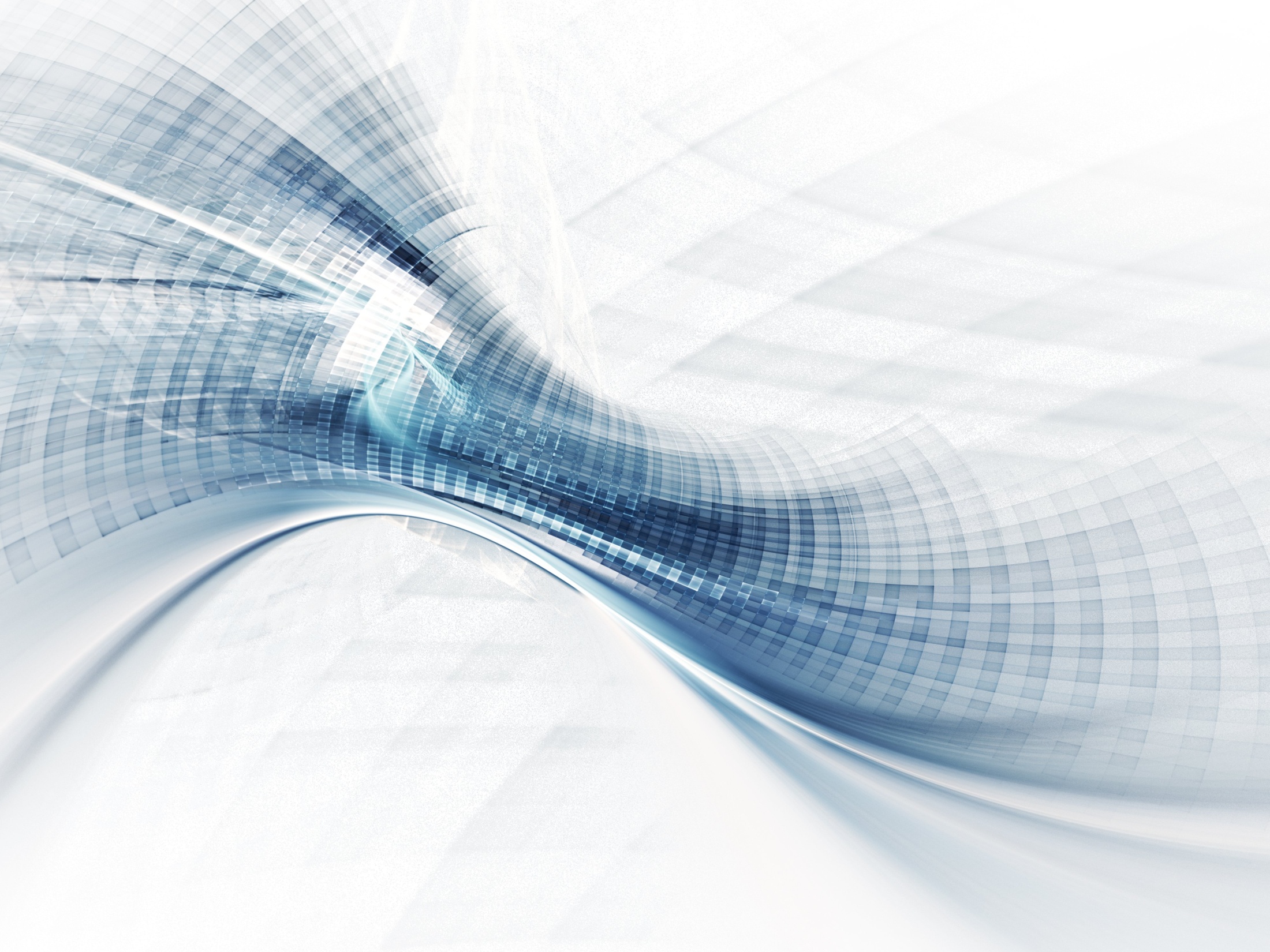 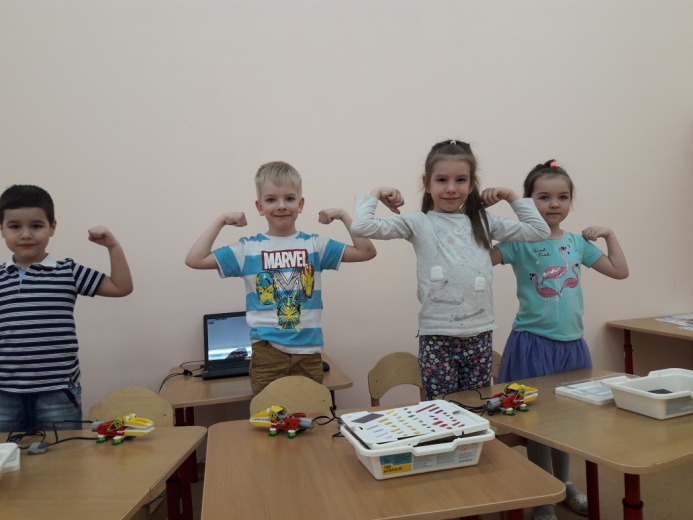 РУКОВОДИТЕЛЬ СЛЕДИТ НЕ ТОЛЬКО ЗА  НАШИМ ИНТЕЛЛЕКТУАЛЬНЫМ РАЗВИТИЕМ, НО И ЗА НАШИМ ЗДОРОВЬЕМ
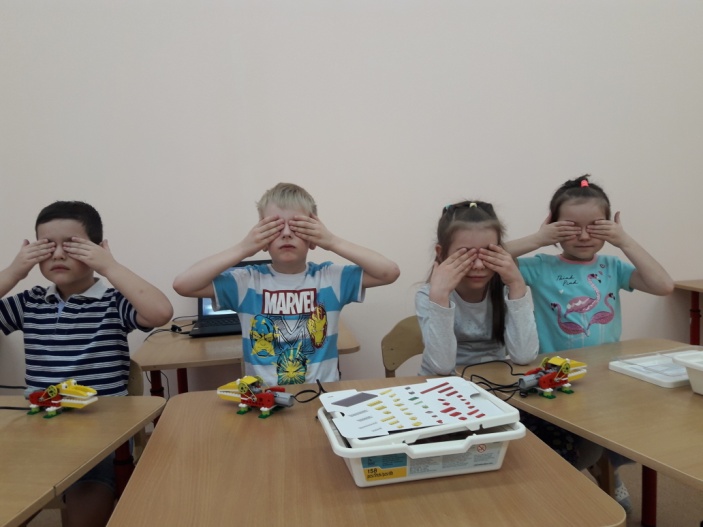 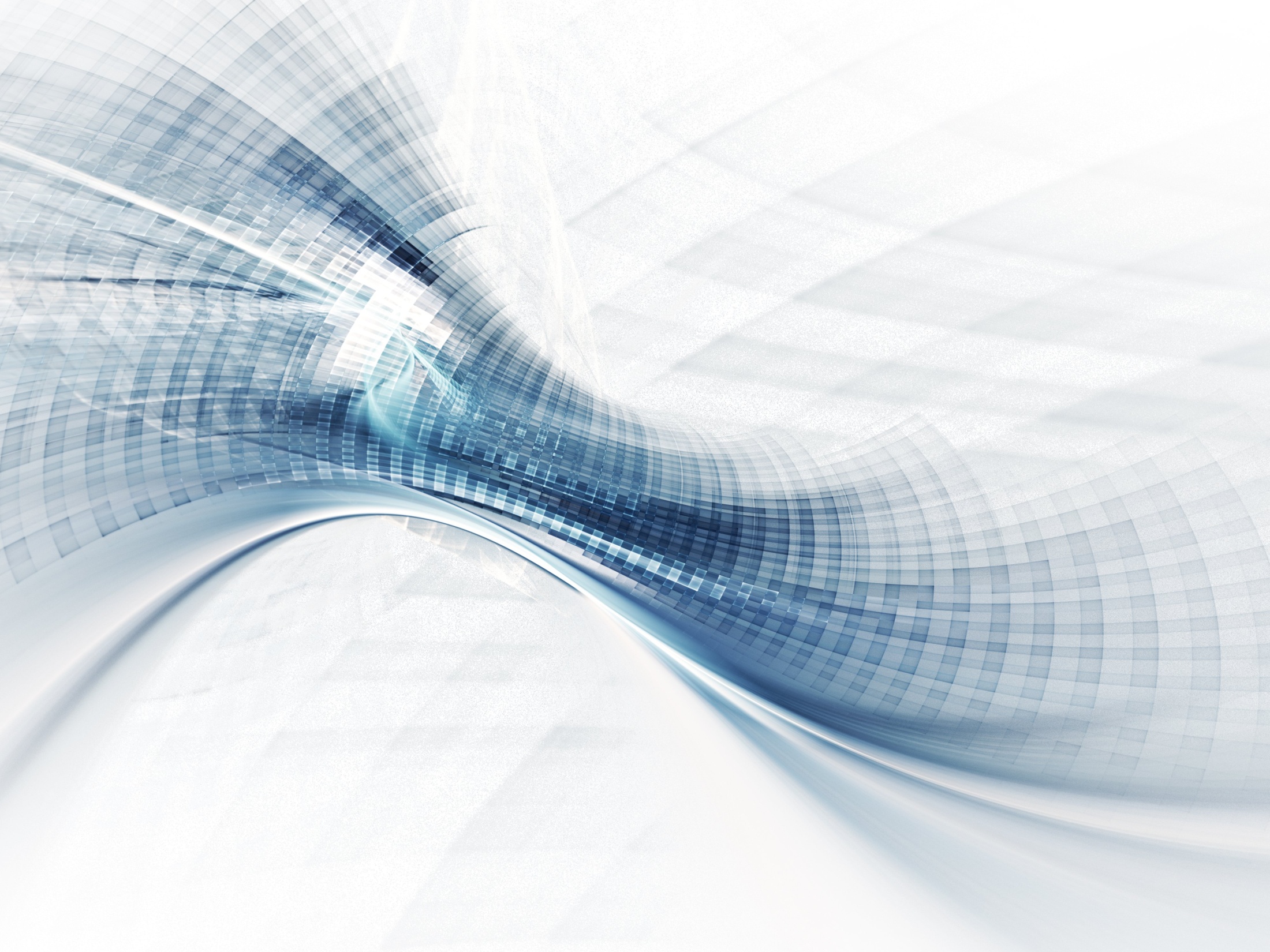 Приходите к нам в гости, мы Вас тоже научим конструировать. 
Ведь это так здорово!!!
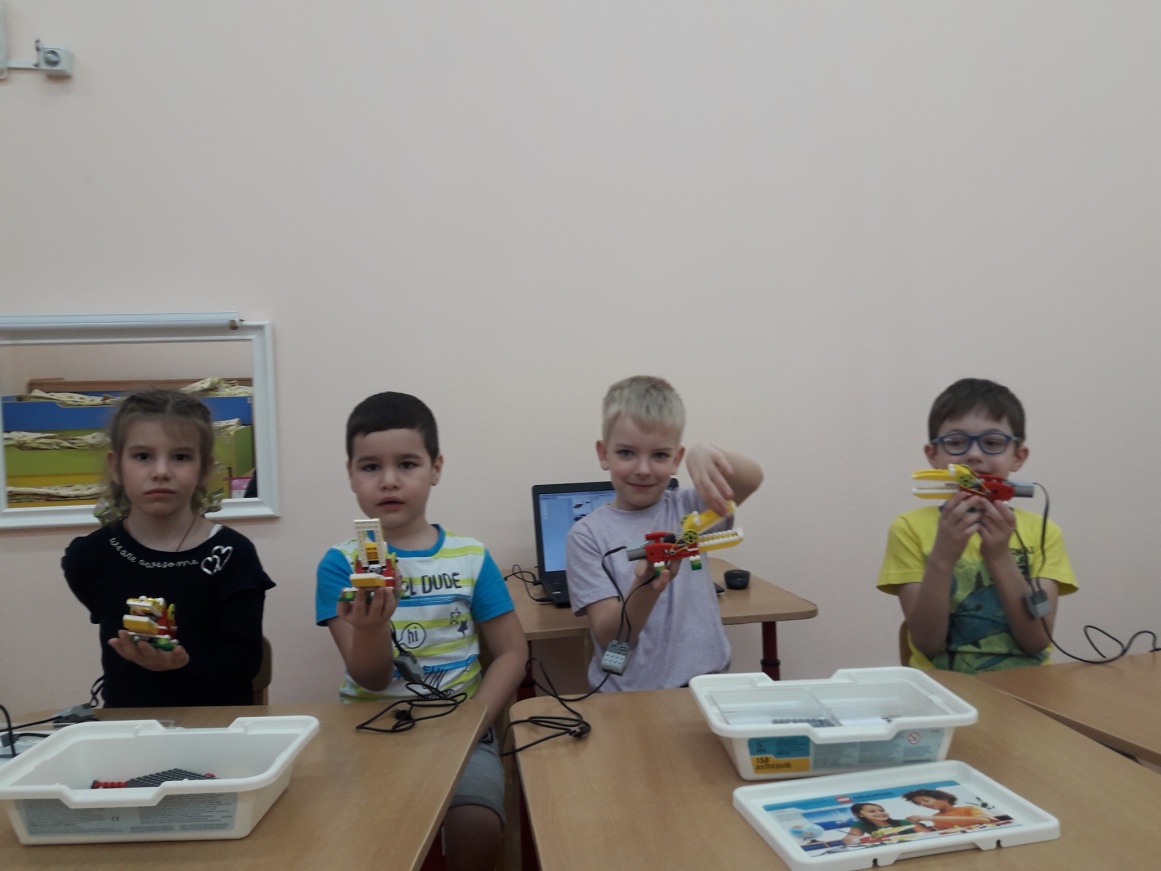 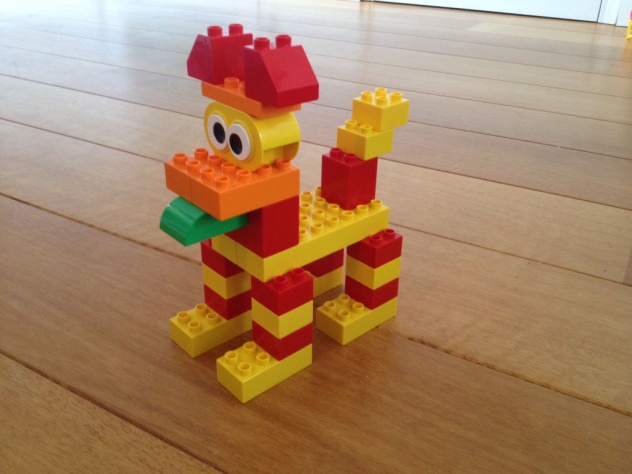 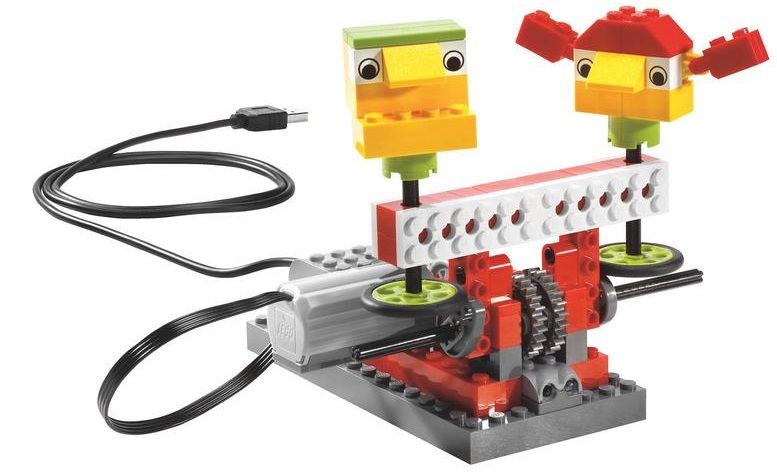